结业复读生学分制收费流程操作说明用户使用手册2018年10月
由于流程涉及缴费，在缴费前，需要领取电子校园卡以及充值，若已领取电子校园卡并有足够的余额，请直接从“智慧莞工”公众号，点击中间菜单“办事大厅”进入办理流程领取电子校园卡和充值的方法如下：领取电子校园卡方法：1.关注“智慧莞工”公众号，2.点击右下角菜单“电子校园卡”，3.点击后跳转到“中央认证系统”，输入中央认证账号密码并确认绑定后领卡成功（激活）。注意：请同学们一定要输入“中央认证账号密码”绑定，切勿使用手机号获取验证码绑定，否则缴费失败。
充值方法：
1.进入“智慧莞工”公众号
2.点击右下角菜单“电子校园卡”-电子校园卡；
3.点击页面中的“余额”，跳转至充值页面，选择充值的金额确定后充值成功。
存在个别学生仍然会操作有误，使用手机号获取验证码绑定了微信，无法缴费，则需要解绑后才能重新缴费。
解绑方法：
1.进入“智慧莞工”公众号
2.点击中间菜单“办事大厅”；
3.若点击菜单后直接进入大厅首页，则点击页面右上角的个人中心logo，并点击页面中的注销按钮；若点击后进入中央认证系统，请点击微信解绑按钮，点击访客解绑，输入手机号获取验证码后确认解绑；
4.解绑后，自动返回登录界面，请再次点击微信登录，并输入中央认证账号密码绑定，成功后即可重新缴费。
流程办理步骤（本流程只支持Phone端）：1. 从“智慧莞工”公众号，点击中间菜单“办事大厅”进入，使用中央认证 学号、密码 登录后，流程名称 “结业复读生学分制收费”，任意输入关键字检索，或在底下列表找到对应流程进行办理。
2.点击流程，详细阅读业务、流程说明后，点击办理进入结业复读生学分制收费流程。3.进入流程后，用户可看到个人信息，请进行编辑与核对后，点击提交缴纳费用，支付成功后，流程办理成功。
注意：请谨慎操作！
       办理缴费后，无法再进入流程，不可撤回，不可退费
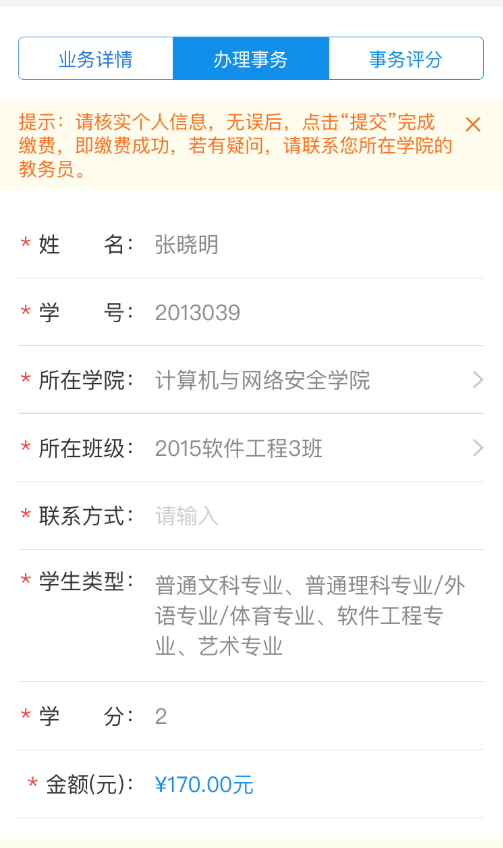 4.若学生的中央认证账号已领取电子校园卡并绑定微信，则直接进入确认支付页面；若未领取电子校园卡或未绑定微信，则会出现二维码页面，学生需按照引导流程领卡，并使用中央认证账号绑定微信。（注意一定要输入中央认证账号绑定，不能使用手机号获取验证码的方式绑定，否则无法缴费）5.绑定微信成功后，请点击页面上的去支付，输入支付密码（若有小额免密则直接支付成功）后支付成功。注意：请核对金额后进行支付。
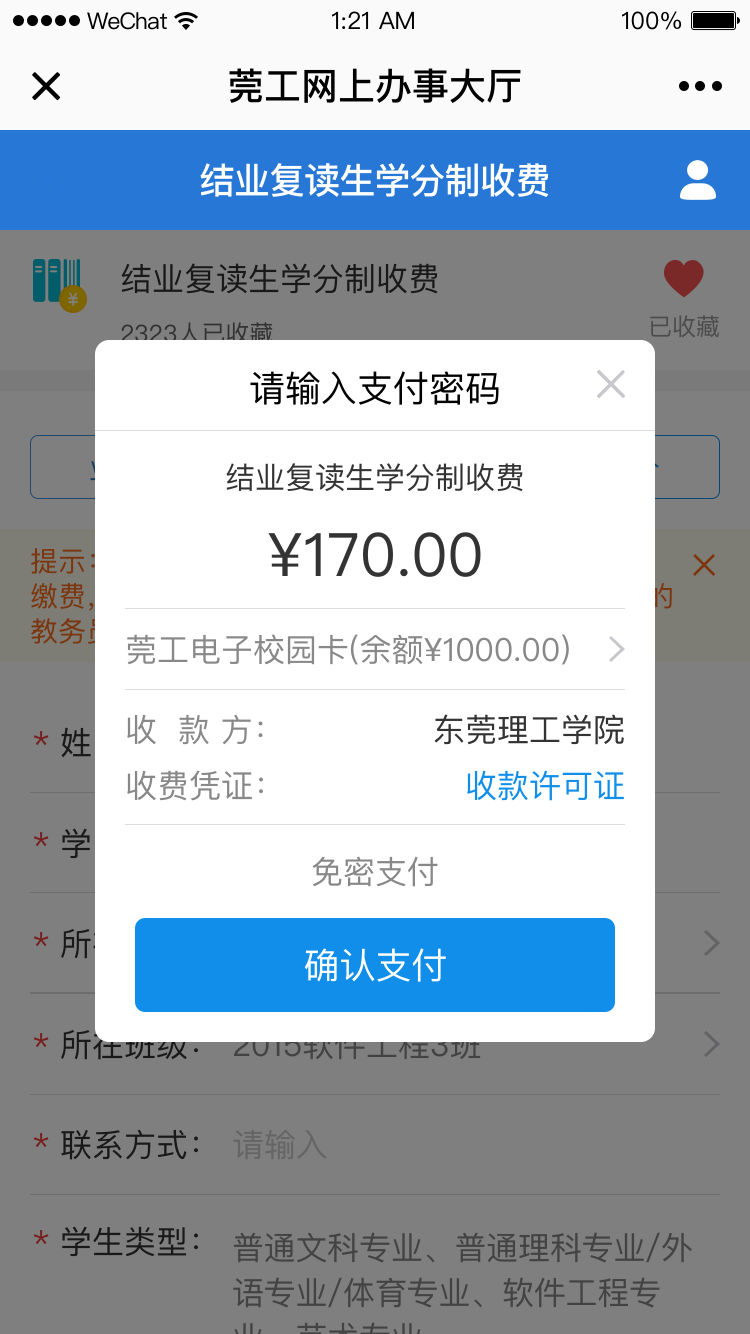 6.学生可在个人中心-我的事务查看“结业复读生学分制收费”流程具体情况。
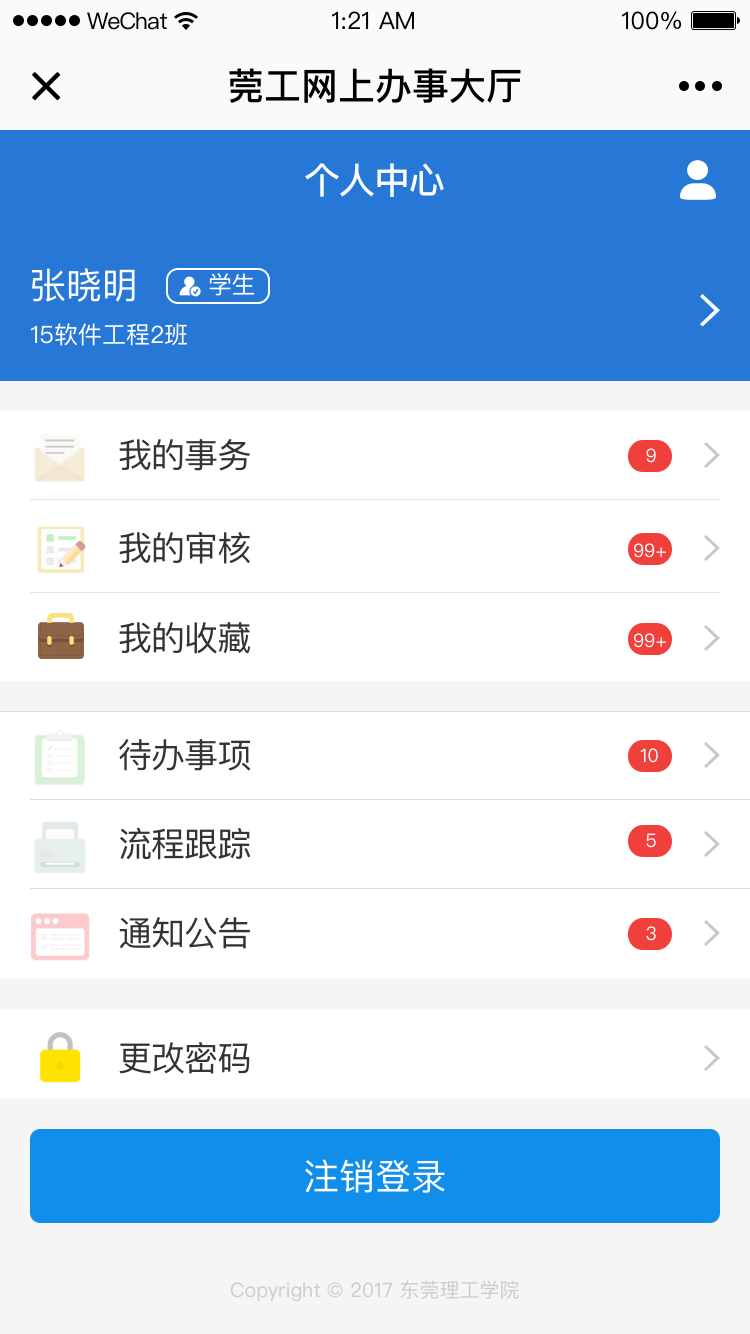 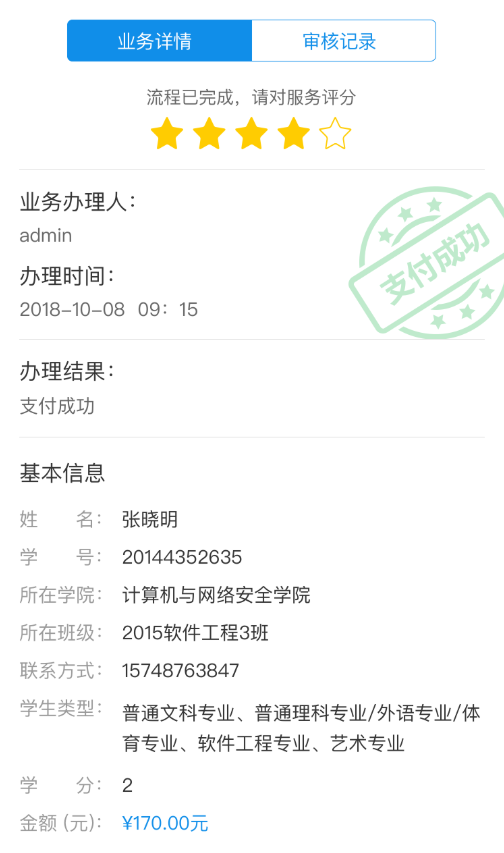